Tuesday 19th January 2021
PSHE Tasks
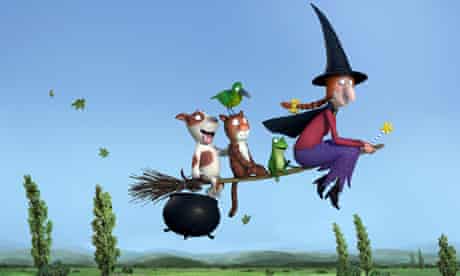 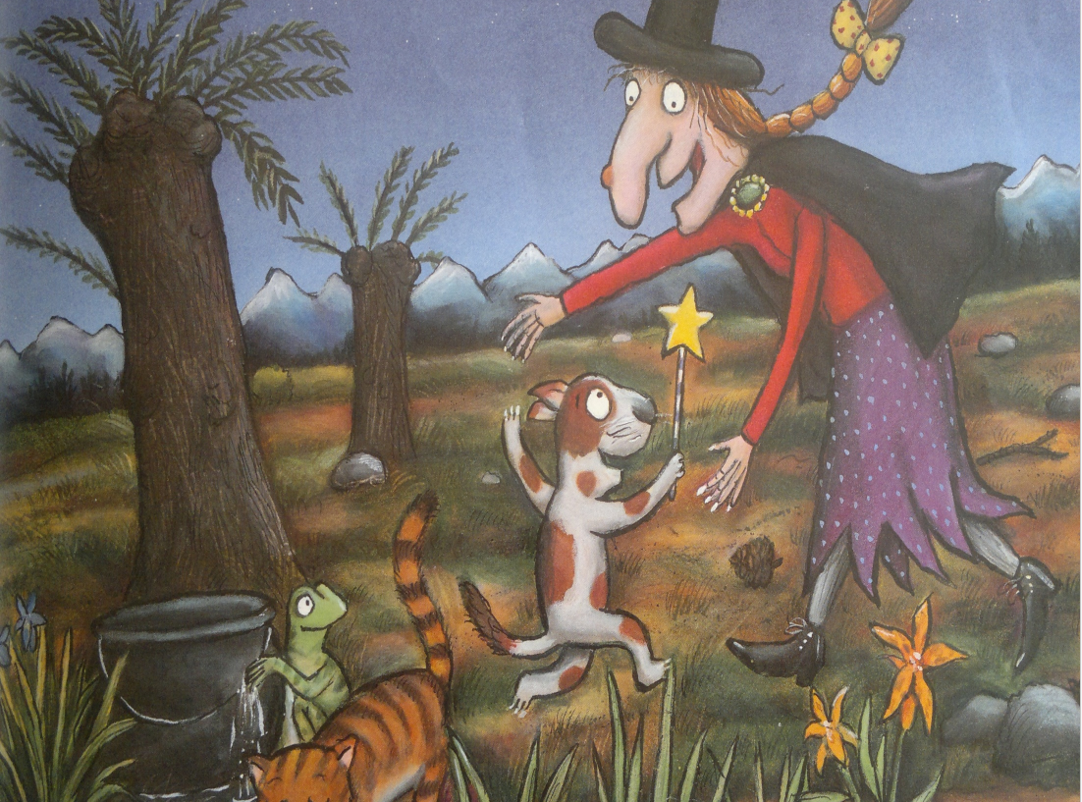 The witch is so grateful to the animals for saving her life. Think of things or people that you are grateful for.


Can you make a thank you card or picture to someone special to say thank you? 

(See examples on the next slide)
Here are some ideas of people you might like to thank:



I want to say thank you to my grown ups for caring for me.


I want to say thank you to my friends for playing fun games with me.
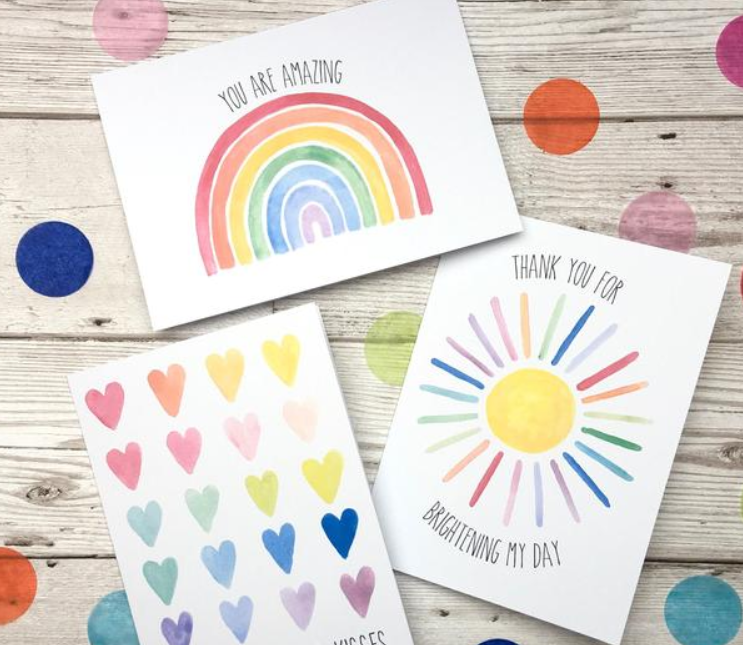 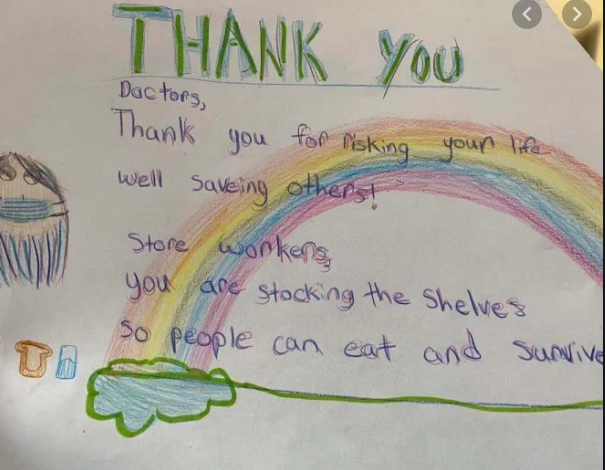 Remember we love to see your work so please email pictures to us at:

lara.crawford@worthvalleyprimary.co.uk

steph.milner@worthvalleyprimary.co.uk